Школьное питание – источник укрепления здоровья детей. Объединение совместных усилий родителей, школы и государства
Организация питания обучающихся общеобразовательных организаций города Смоленска в 2021-2022 учебном году
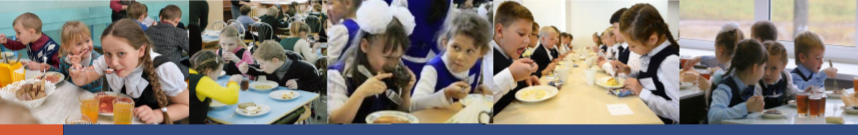 Рекомендованные документы по организации питания
Приказ об организации питания обучающихся образовательного учреждения на текущий период.
Приказ школы о назначении ответственных лиц за организацию питания с указанием их обязанностей.
 Приказ 	по организации бесплатного горячего питания (должны быть списки детей на бесплатное питание, подтверждающие документы).
Приказ 	по утверждению режима питания (график, продолжительность питания).
Приказ 	о создании бракеражной комисии.
Приказ 	об организации питьевого режима.
План мероприятий по пропаганде здорового питания среди обучающихся.
Протоколы заседаний по рассмотрению вопроса организации питания на заседаниях педагогических советов, общественного совета, родительского комитета и др.
Рекомендованные документы по организации питания
Положение об обучающихся из социально незащищённых семей.
Положение об организации рационального питания обучающихся на платной основе.
Положение об общественной комиссии по контролю за организацией и качеством питания обучающихся.
Положение о родительском контроле организации горячего питания обучающихся.
Положение о школьной столовой, о порядке и организации горячего питания.
Положение о бракеражной комиссии.
Положение об организации питьевого контроля.
Рекомендованные документы по организации питания
Программа по совершенствованию организации горячего питания обучающихся на 2021-2022 учебный год.
План мероприятий по пропаганде здорового питания среди обучающихся.
График организации горячего питания.
Примерное (цикличное) меню, разработанное в соответствии с требованиями СанПиН, согласованное с управлением Роспотребнадзора региона и утверждённое директором образовательной организации.
Ежедневное меню, утверждённое директором образовательной организации.
Акт проверки готовности пищеблока к началу учебного года.
Контракт на оказание услуг по организации питания и обеспечению питьевого режима обучающихся (на текущий учебный год).
Формирование у обучающихся общеобразовательных организаций мотивации к здоровому питанию
Организация работы по формированию культуры здорового питания: план мероприятий школы
Повышение квалификации педагогов в сфере контроля качества и формирования культуры здорового питания
Оформление наглядной агитации о культуре здорового питания в образовательной организации
Обеспечение контроля сайтов об организации питания обучающихся образовательных организаций: содержание и своевременное обновление информации;
Взаимодействие с родительской общественностью по контролю качества, безопасности питания, а также формированию культуры здорового питания.
Образец (!!!) бланка меню, который необходимо заполнять ежедневно